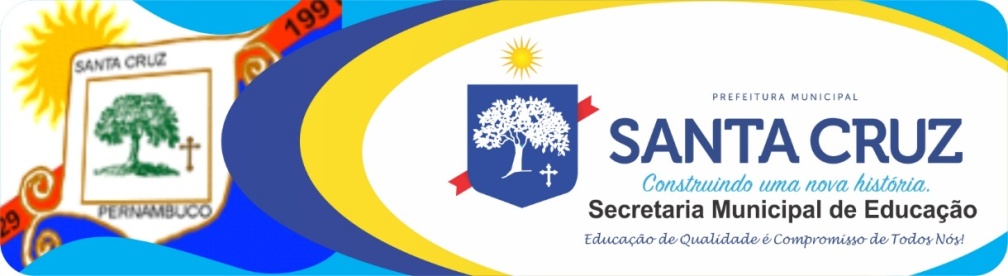 Escola Anselmo Cordeiro Guimarães
AULÃO 
DE 
PORTUGUÊS
 &
MATEMÁTICA
SAEPE 2017
AULÃO – SAEPE 2017
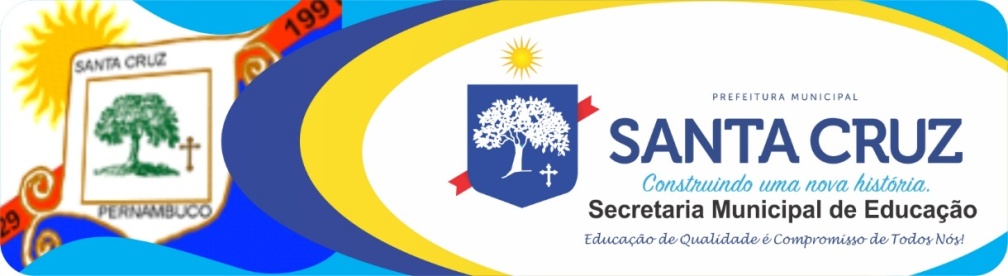 Escola Anselmo Cordeiro Guimarães
(Prova Brasil). Dada a expressão:
Sendo a = 1, b = – 7 e c = 10, o valor numérico de x é
(A) – 5
(B) – 2
(C) 2
(D) 5
(D) 5
01
AULÃO – SAEPE 2017
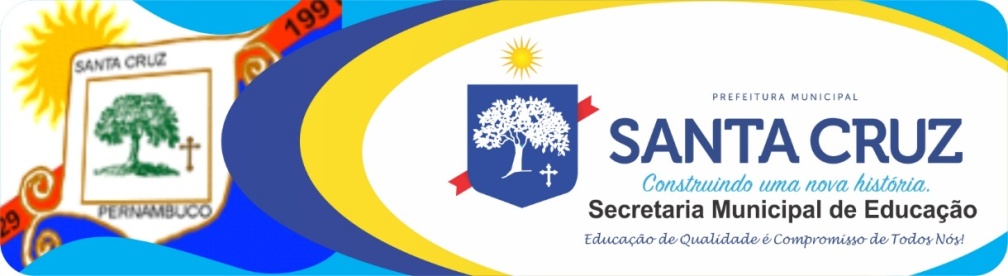 Escola Anselmo Cordeiro Guimarães
Texto 1
Leia o texto abaixo.
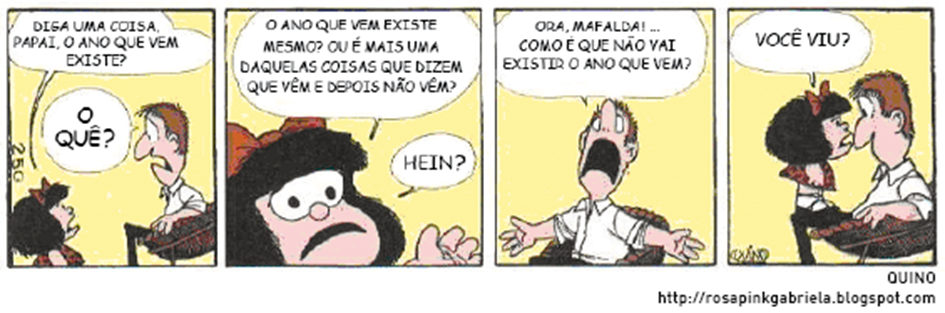 02
AULÃO – SAEPE 2017
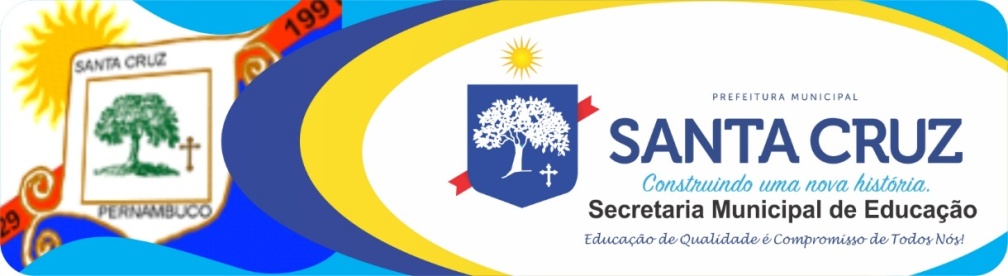 Escola Anselmo Cordeiro Guimarães
O sinal de pontuação que finaliza o  terceiro quadrinho  indica que o pai de Mafalda
a) interrogou se o ano viria, porque teve dúvida quanto à resposta dada ao questionamento da filha
b) afirmou que o ano viria,  reforçando sua resposta ao devolver o questionamento da filha
c) hesitou em responder se o ano viria por medo de responder errado e repetiu o questionamento da filha
d) duvidou se ano viria, interrogando a filha com o mesmo questionamento .
a) interrogou se o ano viria, porque teve dúvida quanto à resposta dada ao questionamento da filha
b) afirmou que o ano viria,  reforçando sua resposta ao devolver o questionamento da filha
c) hesitou em responder se o ano viria por medo de responder errado e repetiu o questionamento da filha
d) duvidou se ano viria, interrogando a filha com o mesmo questionamento .
02
AULÃO – SAEPE 2017
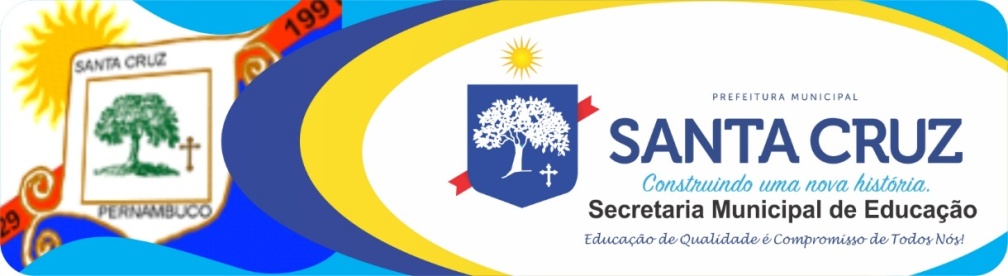 Escola Anselmo Cordeiro Guimarães
A manchete do jornal informa que o candidato Marola teve 32% da intenção
 de votos na pesquisa.
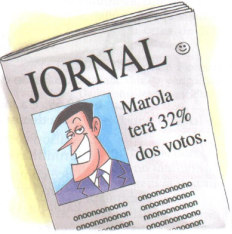 Sabendo que a cidade tem 2500 eleitores, a quantidade de votos que teve
 o candidato na pesquisa foi de:
(A) 800 votos.
(B) 1000 votos.
(C) 700 votos.
(D) 900 votos
Sabendo que a cidade tem 2500 eleitores, a quantidade de votos que teve
 o candidato na pesquisa foi de:
(A) 800 votos.
(B) 1000 votos.
(C) 700 votos.
(D) 900 votos
03
AULÃO – SAEPE 2017
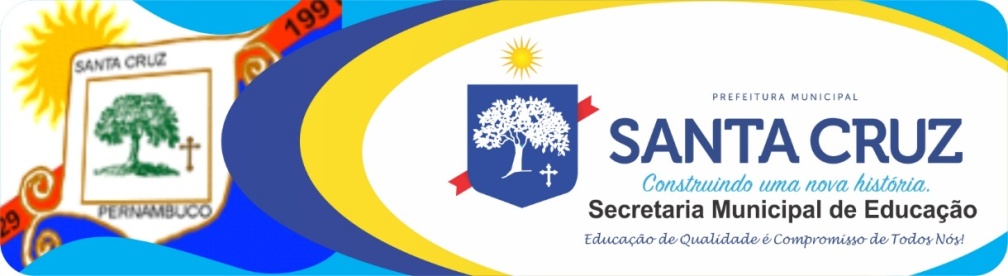 Escola Anselmo Cordeiro Guimarães
Texto 2
Leia o texto abaixo
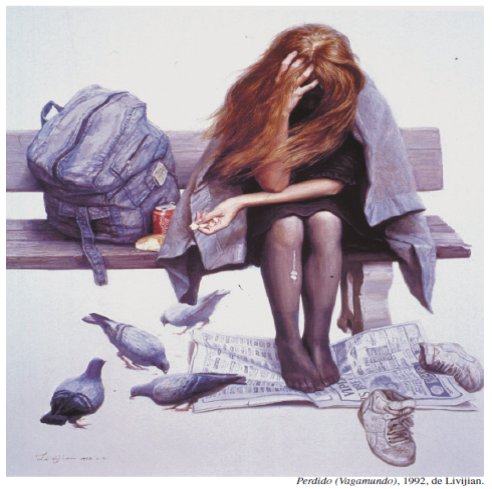 04
AULÃO – SAEPE 2017
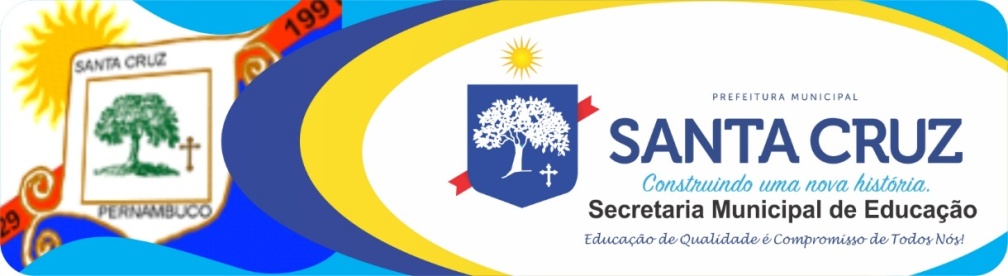 Escola Anselmo Cordeiro Guimarães
As relações de oposições construídas no quadro são percebidas em
 
As cores frias sugerem vida e alegria, ao passo que a cor viva sugere tristeza.
A ideia de tristeza e desolação representada pelos pombos e pelo pão dado a eles está em oposição à ideia de vida e esperança representada pela coca-cola e pelo jornal.
O consumismo representado pela coca-cola, chama atenção não apenas pela cor, mas também porque ela representa a oposição à  ideia de vida e esperança.
Os aspectos da vida urbana e industrial – representada pelo jornal, pela coca-cola, por exemplo – estão em oposição à vida natural, representada pelos pombos.
As relações de oposições construídas no quadro são percebidas em
 
As cores frias sugerem vida e alegria, ao passo que a cor viva sugere tristeza.
A ideia de tristeza e desolação representada pelos pombos e pelo pão dado a eles está em oposição à ideia de vida e esperança representada pela coca-cola e pelo jornal.
O consumismo representado pela coca-cola, chama atenção não apenas pela cor, mas também porque ela representa a oposição à  ideia de vida e esperança.
Os aspectos da vida urbana e industrial – representada pelo jornal, pela coca-cola, por exemplo – estão em oposição à vida natural, representada pelos pombos.
04
AULÃO – SAEPE 2017
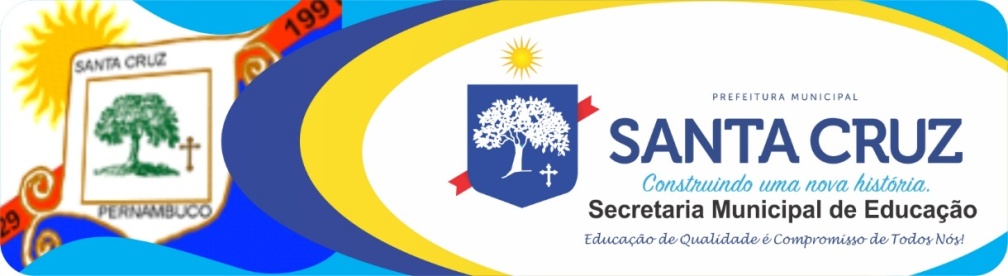 Escola Anselmo Cordeiro Guimarães
(Prova Brasil). Observe este gráfico, em que estão representadas duas retas:
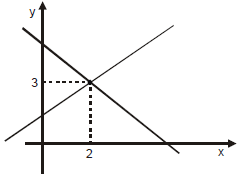 Para que esse gráfico seja a representação geométrica 

do sistema:                                   , os valores de a e b devem ser:
(A) a = –1 e b = 8.
(B) a = 2 e b = 3.
(C) a = 3 e b = 2.
(D) a = 8 e b = – 1.
(A) a = –1 e b = 8.
(B) a = 2 e b = 3.
(C) a = 3 e b = 2.
(D) a = 8 e b = – 1.
05
AULÃO – SAEPE 2017
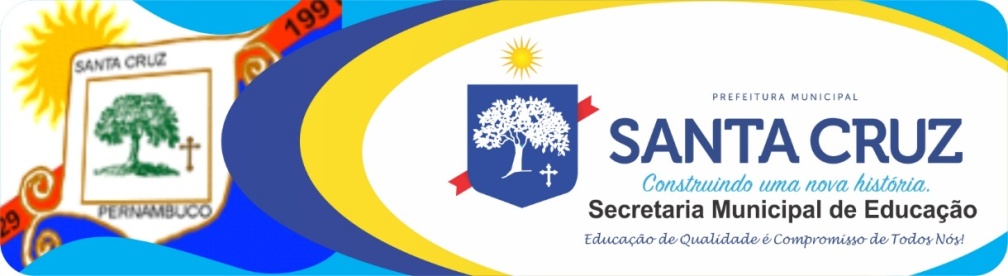 Escola Anselmo Cordeiro Guimarães
Texto 3
Leia o texto abaixo.
Gols de cocuruto
	O melhor momento do futebol para um tático é o minuto de silêncio. É quando os times ficam perfilados, cada jogador com as mãos nas costas e mais ou menos no lugar que lhes foi designado no esquema – e parados. Então o tático pode olhar o campo como se fosse um quadro-negro e pensar no futebol como alguma coisa lógica e diagramável. Mas aí começa o jogo e tudo desanda. Os jogadores se movimentam e o futebol passa a ser regido pelo imponderável, esse inimigo mortal de qualquer estratégia. O futebol brasileiro já teve grandes estrategistas cruelmente traídos pela dinâmica do jogo. O Tim, por exemplo. Tático exemplar, planejava todo o jogo numa mesa de botão. De entrada, em campo até a troca de camisetas, incluindo o minuto de silêncio. Foi um técnico de sucesso mas nunca conseguiu uma reputação no campo à altura de sua reputação de vestiário. Falava um jogo e o time jogava outro. O problema do TIM, diziam todos, era que seus botões eram mais inteligentes do que seus jogadores.
					               (L. F. Veríssimo. O Estado de S. Paulo, 23/08/93.)
06
AULÃO – SAEPE 2017
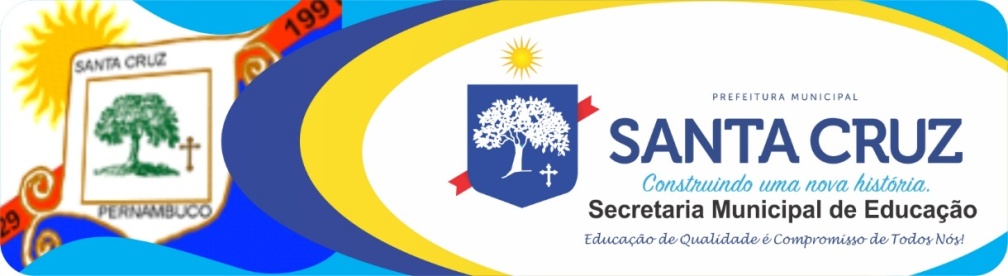 Escola Anselmo Cordeiro Guimarães
A tese que o autor defende é a de que, em futebol,
 
 o planejamento tático está sujeito à interferência do acaso.
 a lógica rege as jogadas.
 a inteligência dos jogadores é que decide o jogo.
 os momentos iniciais decidem como será o jogo.
 a dinâmica do jogo depende do planejamento que o técnico faz.
A tese que o autor defende é a de que, em futebol,
 
 o planejamento tático está sujeito à interferência do acaso.
 a lógica rege as jogadas.
 a inteligência dos jogadores é que decide o jogo.
 os momentos iniciais decidem como será o jogo.
 a dinâmica do jogo depende do planejamento que o técnico faz.
06
AULÃO – SAEPE 2017
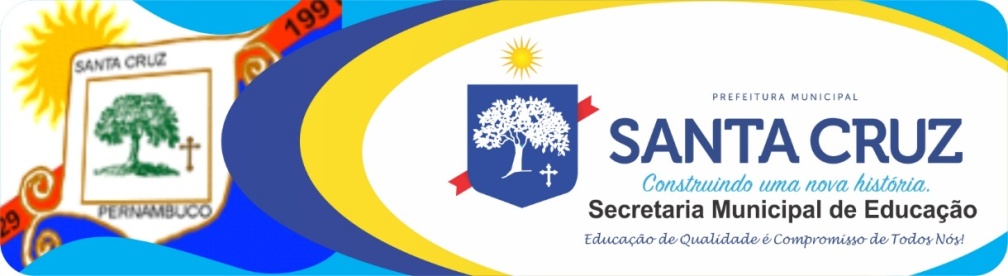 Escola Anselmo Cordeiro Guimarães
(Saresp 2007). Qual é o resultado de                ?
(A)
(B)
(C)
(D)
07
AULÃO – SAEPE 2017
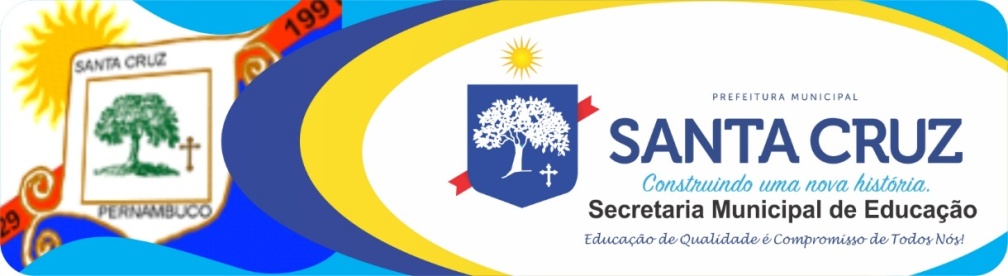 Escola Anselmo Cordeiro Guimarães
Texto 3
Leia o texto abaixo.
Gols de cocuruto
	O melhor momento do futebol para um tático é o minuto de silêncio. É quando os times ficam perfilados, cada jogador com as mãos nas costas e mais ou menos no lugar que lhes foi designado no esquema – e parados. Então o tático pode olhar o campo como se fosse um quadro-negro e pensar no futebol como alguma coisa lógica e diagramável. Mas aí começa o jogo e tudo desanda. Os jogadores se movimentam e o futebol passa a ser regido pelo imponderável, esse inimigo mortal de qualquer estratégia. O futebol brasileiro já teve grandes estrategistas cruelmente traídos pela dinâmica do jogo. O Tim, por exemplo. Tático exemplar, planejava todo o jogo numa mesa de botão. De entrada, em campo até a troca de camisetas, incluindo o minuto de silêncio. Foi um técnico de sucesso mas nunca conseguiu uma reputação no campo à altura de sua reputação de vestiário. Falava um jogo e o time jogava outro. O problema do TIM, diziam todos, era que seus botões eram mais inteligentes do que seus jogadores.
					               (L. F. Veríssimo. O Estado de S. Paulo, 23/08/93.)
08
AULÃO – SAEPE 2017
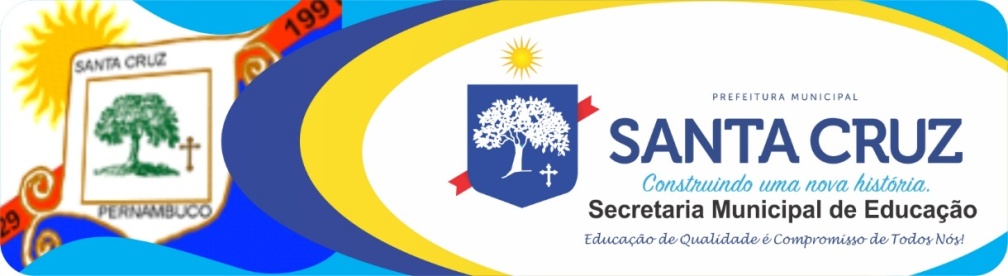 Escola Anselmo Cordeiro Guimarães
O texto, a comparação do campo com um quadro-negro aponta
 
 o pessimismo do tático em relação ao futuro do jogo.
 um recurso utilizado no vestiário.
 a visão do jogo como movimento contínuo.
 o recurso didático preferido pelo técnico TIM.
 um meio de pensar o jogo como algo previsível.
O texto, a comparação do campo com um quadro-negro aponta
 
 o pessimismo do tático em relação ao futuro do jogo.
 um recurso utilizado no vestiário.
 a visão do jogo como movimento contínuo.
 o recurso didático preferido pelo técnico TIM.
 um meio de pensar o jogo como algo previsível.
08
AULÃO – SAEPE 2017
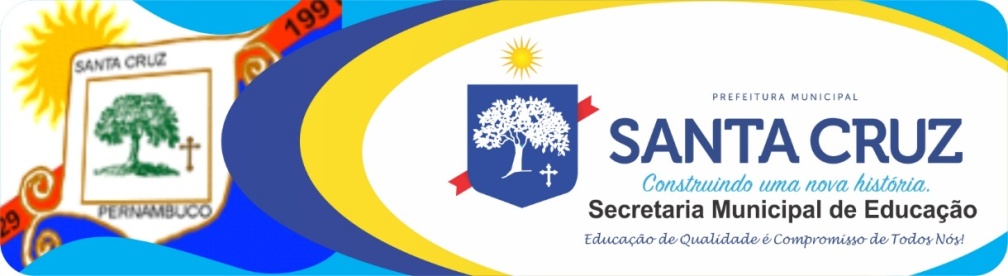 Escola Anselmo Cordeiro Guimarães
Uma praça circular é contornada por uma pista de caminhada, como mostra a figura a seguir:
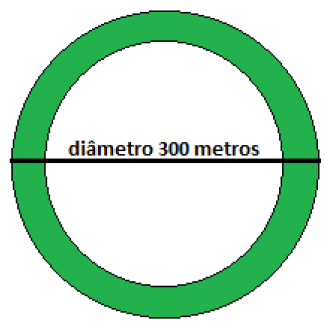 Considerando apenas o contorno externo da 
praça e π=3,14, uma pessoa que der 
três voltas, nessa praça, andará
(A) 942 m. 
(B) 1 884 m. 
(C) 2 826 m. 
(D) 3 768 m.
Considerando apenas o contorno externo da 
praça e π=3,14, uma pessoa que der 
três voltas, nessa praça, andará
(A) 942 m. 
(B) 1 884 m. 
(C) 2 826 m. 
(D) 3 768 m.
C = 2. π . R
Logo: 
C = 2. 3,14 . 150
C = 942
Assim
942 . 3 =
09
AULÃO – SAEPE 2017
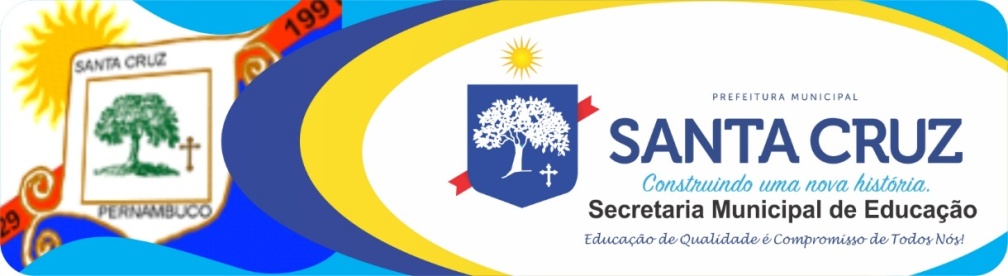 Escola Anselmo Cordeiro Guimarães
Texto 4
Leia o texto abaixo
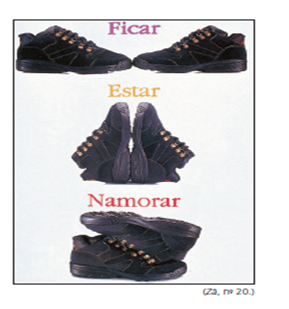 10
AULÃO – SAEPE 2017
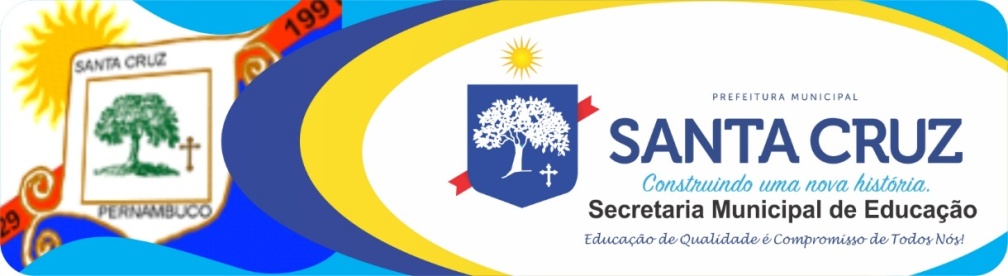 Escola Anselmo Cordeiro Guimarães
A finalidade desse texto é
 
 classificar.
 conceituar.
 convencer.
 informar.
 sugerir.
A finalidade desse texto é
 
 classificar.
 conceituar.
 convencer.
 informar.
 sugerir.
10
AULÃO – SAEPE 2017
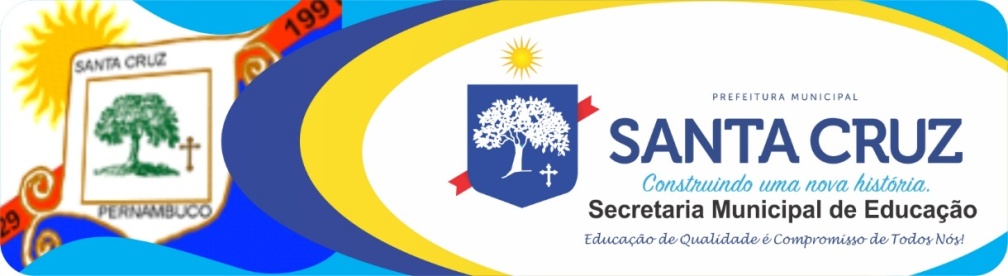 Escola Anselmo Cordeiro Guimarães
Observe o retângulo a seguir, cujas dimensões são dadas em centímetro.
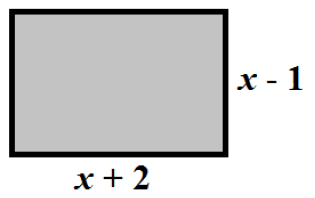 Sabe-se que a área deste retângulo é igual a 40 cm2. 
Determine o valor de x.
(A) 7 cm. 
(B) 5 cm. 
(C) 8 cm. 
(D) 6 cm.
(A) 7 cm. 
(B) 5 cm. 
(C) 8 cm. 
(D) 6 cm.
11
AULÃO – SAEPE 2017
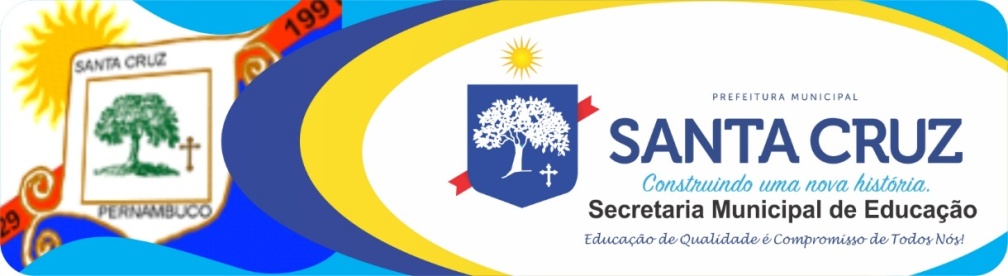 Escola Anselmo Cordeiro Guimarães
Texto 4
Leia o texto abaixo
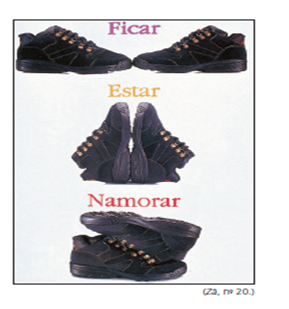 12
AULÃO – SAEPE 2017
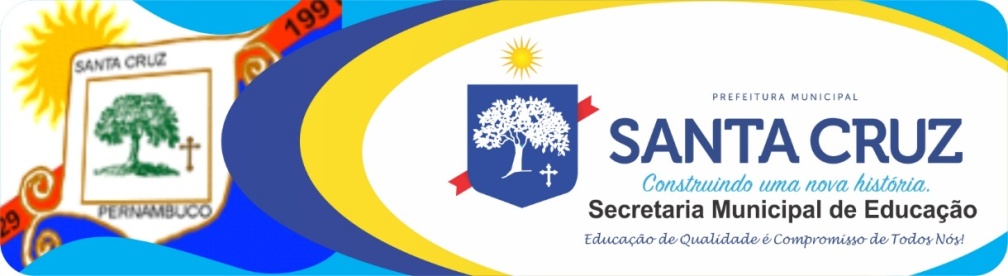 Escola Anselmo Cordeiro Guimarães
O texto é construído por meio de
 
uma  articulação lógica entre os componentes do texto. 
uma linguagem voltada ao público maduro.
uma variedade linguística padrão.
um jogo estabelecido entre verbos e imagens.
O texto é construído por meio de
 
uma  articulação lógica entre os componentes do texto. 
uma linguagem voltada ao público maduro.
uma variedade linguística padrão.
um jogo estabelecido entre verbos e imagens.
12
AULÃO – SAEPE 2017
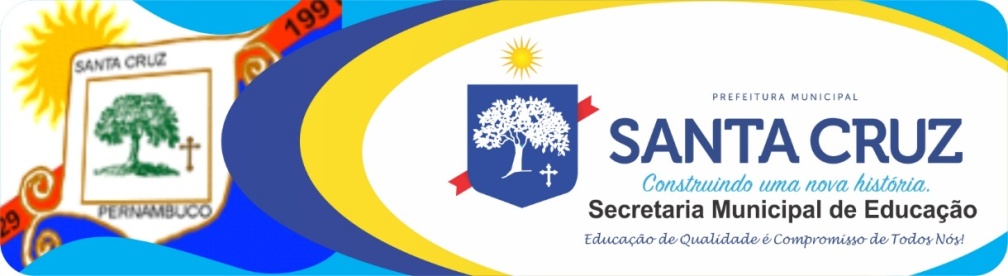 Escola Anselmo Cordeiro Guimarães
Numa empresa, 7 máquinas de um mesmo modelo rotulam, em um dia de trabalho, 3 150 garrafas. 
Se o proprietário dessa empresa adquirir mais 4 máquinas do mesmo modelo, a quantidade diária de garrafas rotuladas será igual a
(A) 4 730. 
(B) 4 950. 
(C) 5 120. 
(D) 5 580.
(A) 4 730. 
(B) 4 950. 
(C) 5 120. 
(D) 5 580.
Garrafas
3150
x
Máquinas
7
11
13
AULÃO – SAEPE 2017
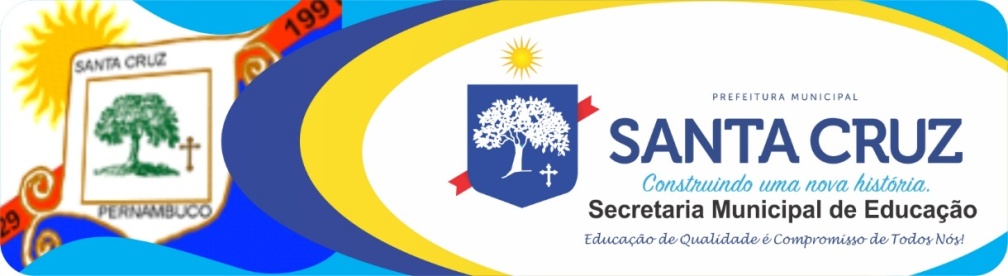 Escola Anselmo Cordeiro Guimarães
Texto 4
Leia o texto abaixo
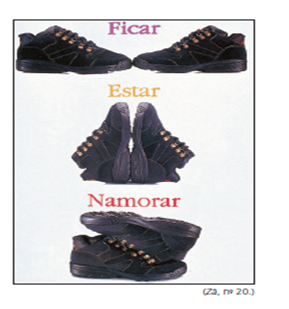 14
AULÃO – SAEPE 2017
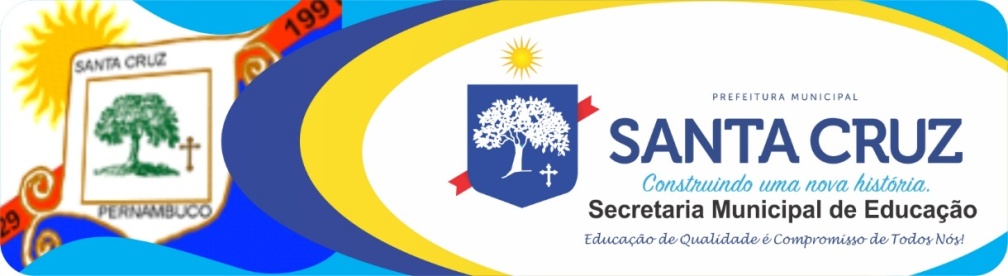 Escola Anselmo Cordeiro Guimarães
A significação de “estar” nessa linguagem é
assumir compromisso com uma pessoa.
comprometer-se com uma pessoa.
estabelecer relacionamentos furtivos.
relacionar-se sem compromisso.
A significação de “estar” nessa linguagem é
assumir compromisso com uma pessoa.
comprometer-se com uma pessoa.
estabelecer relacionamentos furtivos.
relacionar-se sem compromisso.
14
AULÃO – SAEPE 2017
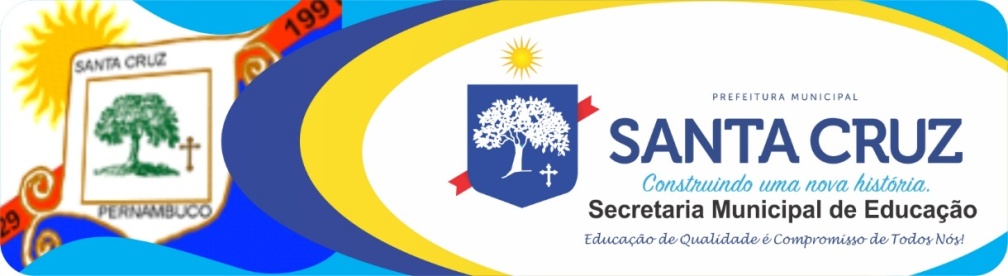 Escola Anselmo Cordeiro Guimarães
Observe as situações a seguir: 
I – Com 3 latas de tintas, um pintor cobre uma parede de 380 m². Quantas latas serão necessárias para cobrir 260 m²? 
II – Um automóvel com uma velocidade constante de 80 km/h percorre 40 km em 30 minutos. Quanto tempo esse mesmo automóvel levará para percorrer os mesmos 40 km com uma velocidade constante de 60 km/h? 
III – Em uma fábrica, 3 máquinas produzem 500 peças em 3 horas. Quantas máquinas serão necessárias para produzirem 700 peças em 3 horas? 
São consideradas grandezas diretamente proporcionais às situações os itens
(A) apenas a I. 
(B) I e III. 
(C) II e III. 
(D) I e II.
(A) apenas a I. 
(B) I e III. 
(C) II e III. 
(D) I e II.
15
AULÃO – SAEPE 2017
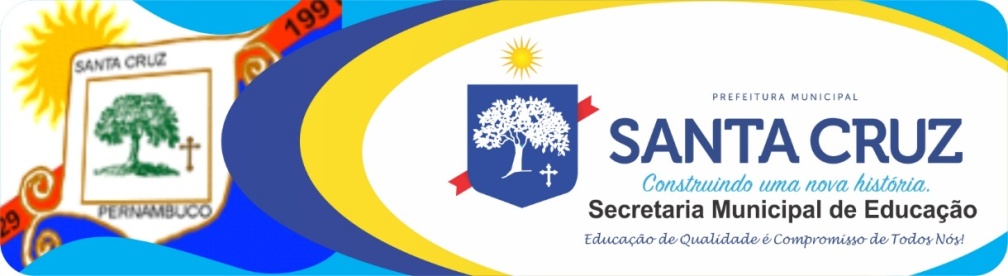 Escola Anselmo Cordeiro Guimarães
Texto 5
Leia o texto abaixo.
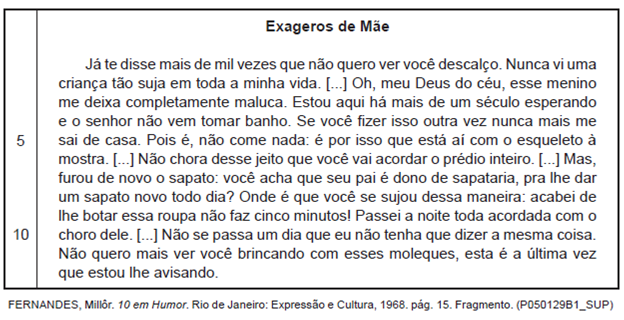 16
AULÃO – SAEPE 2017
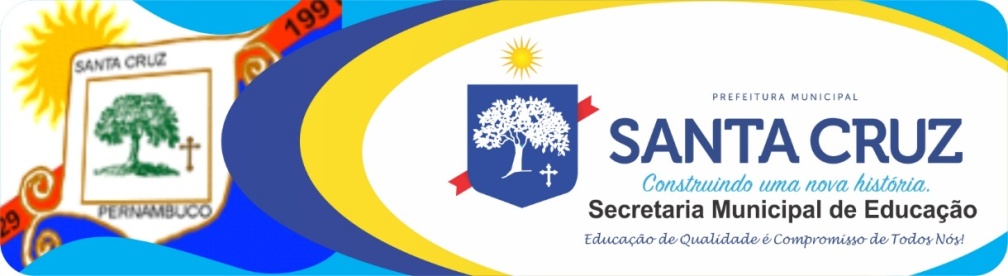 Escola Anselmo Cordeiro Guimarães
A ironia que se traduz no texto se deve ao fato de 
 
apegarem-se a uma faceta das ações relacionadas à mãe ao cuidar do filho.
fazer-se brincadeiras com as  falas típicas da mãe.
mostrar a bagunça feita pelos filhos, em alguns aspectos pontuais do texto.
retratar as reclamações das mães com as quais o leitor se identifica.
A ironia que se traduz no texto se deve ao fato de 
 
apegarem-se a uma faceta das ações relacionadas à mãe ao cuidar do filho.
fazer-se brincadeiras com as  falas típicas da mãe.
mostrar a bagunça feita pelos filhos, em alguns aspectos pontuais do texto.
retratar as reclamações das mães com as quais o leitor se identifica.
16
AULÃO – SAEPE 2017
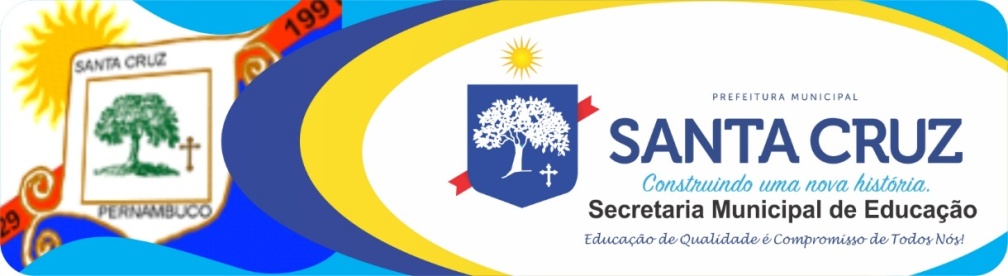 Escola Anselmo Cordeiro Guimarães
O triângulo a seguir é retângulo em “C”.
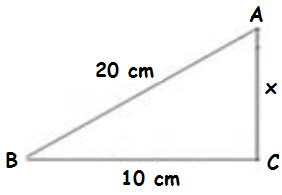 Assinale a alternativa que apresenta a relação entre os catetos e a hipotenusa.
(A) 102 = 20∙𝑥 
(B) 10 ∙ 20 = 𝑥 
(C) 102 = 202 − 𝑥2 
(D) 202 = 102 + 𝑥2
(A) 102 = 20∙𝑥 
(B) 10 ∙ 20 = 𝑥 
(C) 102 = 202 − 𝑥2 
(D) 202 = 102 + 𝑥2
17
AULÃO – SAEPE 2017
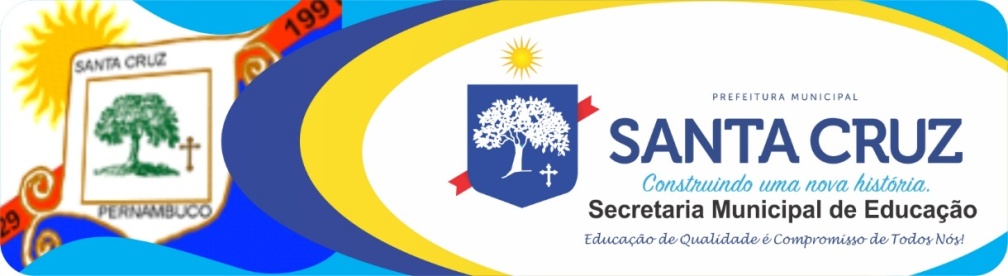 Escola Anselmo Cordeiro Guimarães
Texto 6
Leia o texto abaixo.
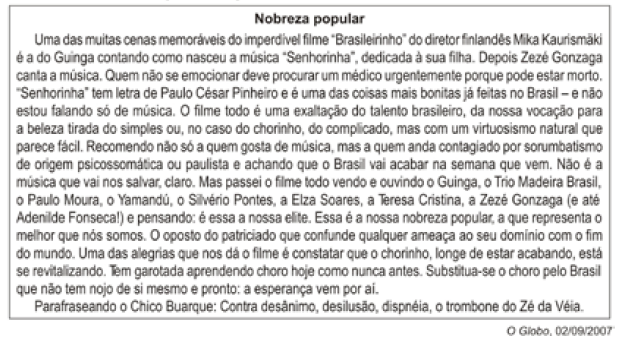 18
AULÃO – SAEPE 2017
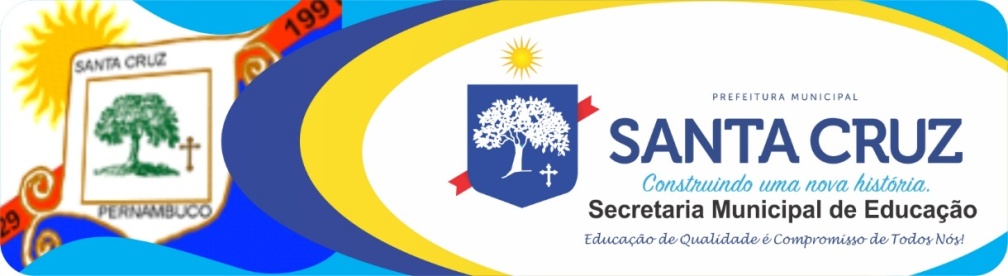 Escola Anselmo Cordeiro Guimarães
Qual é o tema do texto?
 
A aprendizagem da música pelos jovens.
A beleza das cenas do filme Brasileirinho.
A emocionante canção de Paulo César Pinheiro.
A exaltação do valor da música popular.
A rejeição da cultura da elite.
Qual é o tema do texto?
 
A aprendizagem da música pelos jovens.
A beleza das cenas do filme Brasileirinho.
A emocionante canção de Paulo César Pinheiro.
A exaltação do valor da música popular.
A rejeição da cultura da elite.
18
AULÃO – SAEPE 2017
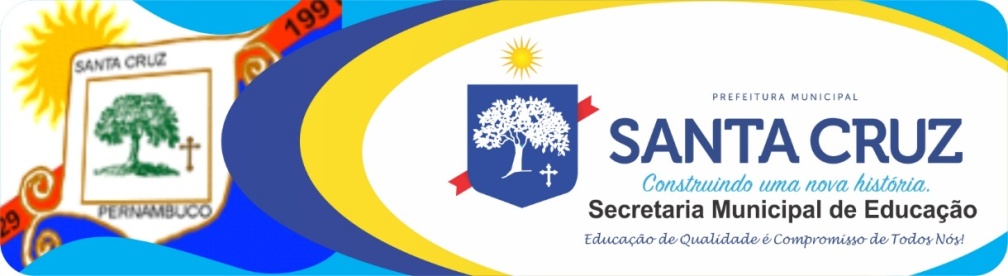 Escola Anselmo Cordeiro Guimarães
Um automóvel percorre um trajeto em 5 horas com uma velocidade constante de 80km/h. Para fazer o mesmo trajeto em 4 horas, esse mesmo automóvel, deverá ter uma velocidade constante, em km/h, igual a
(A) 90. 
(B) 95. 
(C) 100. 
(D) 105.
(A) 90. 
(B) 95. 
(C) 100. 
(D) 105.
horas
5
4
Velocidade (km/h)
80
x
19
AULÃO – SAEPE 2017
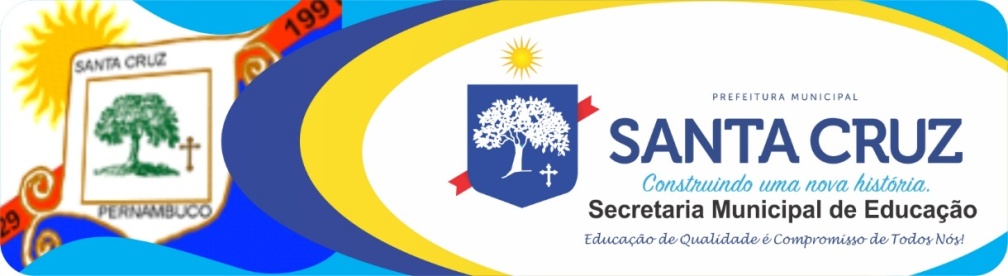 Escola Anselmo Cordeiro Guimarães
Leia o texto para a questão 10:
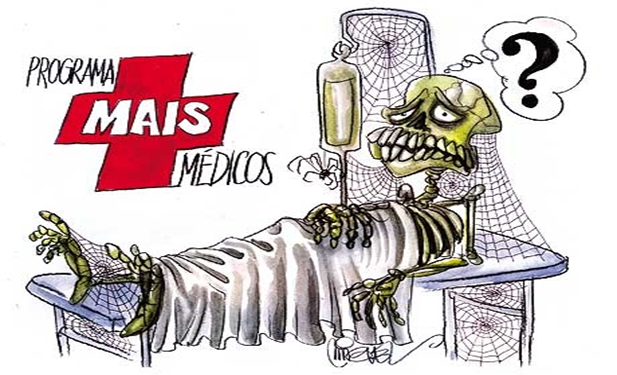 Disponível em: http://jconlineinteratividade.ne10.uol.com.br/charge/2013,07,31,index.html#ch.
20
AULÃO – SAEPE 2017
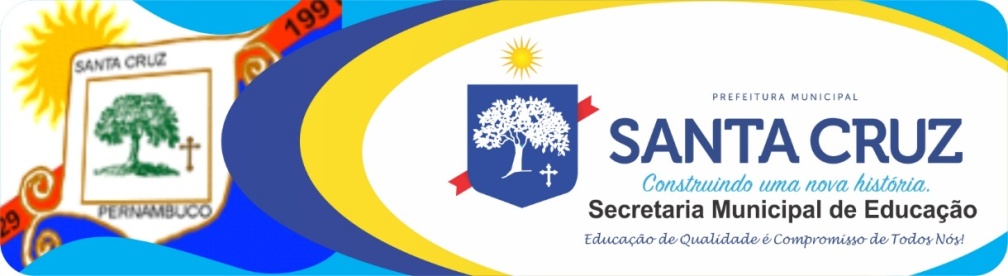 Escola Anselmo Cordeiro Guimarães
O texto é

uma charge

um cartum

uma tira

uma história em quadrinho
O texto é

uma charge

um cartum

uma tira

uma história em quadrinho
20
AULÃO – SAEPE 2017
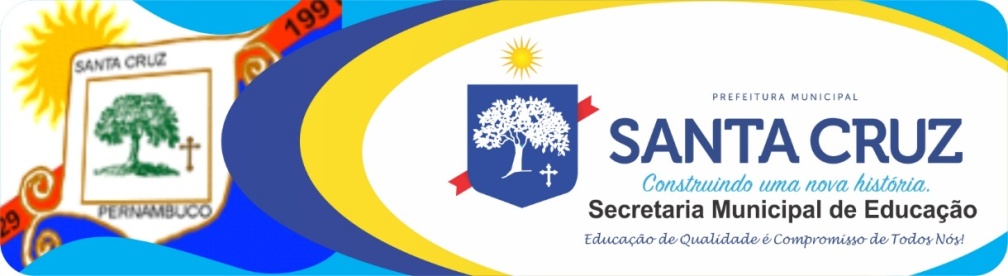 Escola Anselmo Cordeiro Guimarães
OBRIGADO (A)